de woordkaarten vanC2 M1
dag 1
de bel
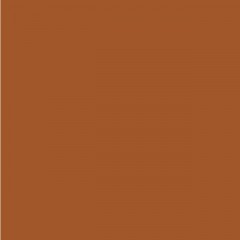 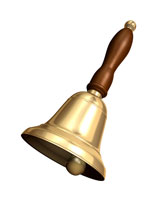 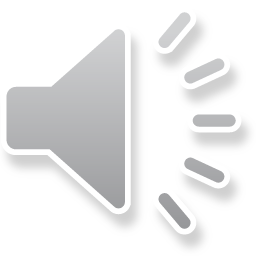 de gang
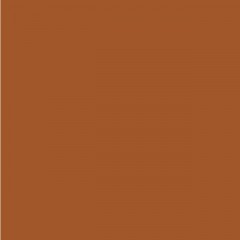 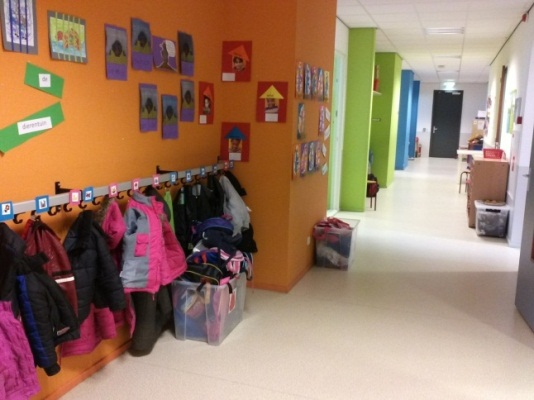 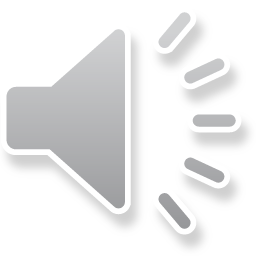 de groep
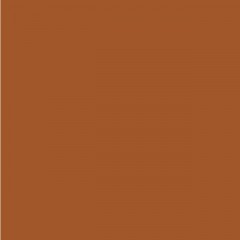 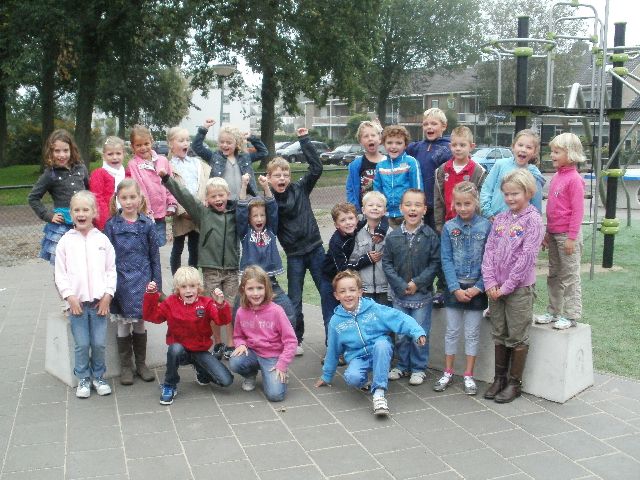 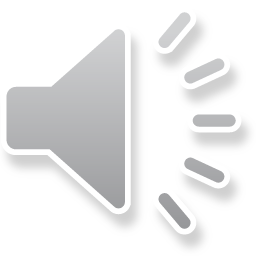 lhet kastje
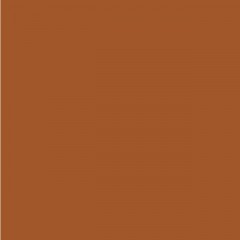 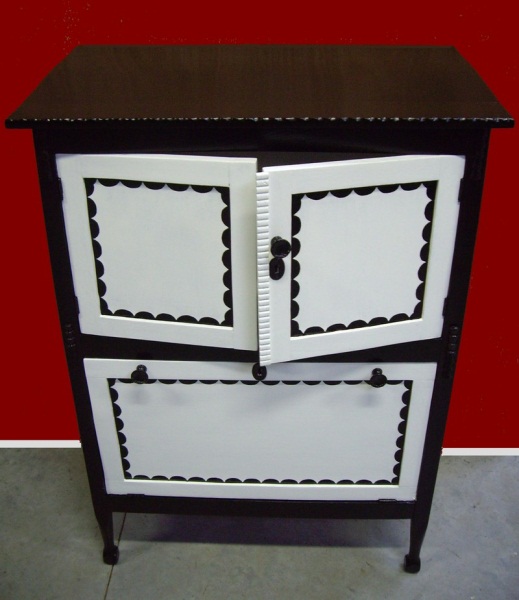 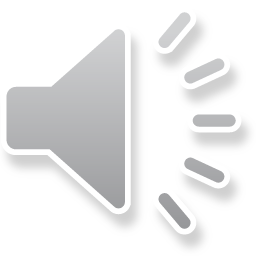 de kring
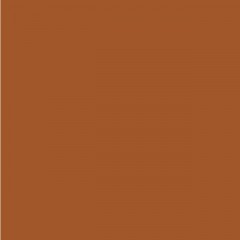 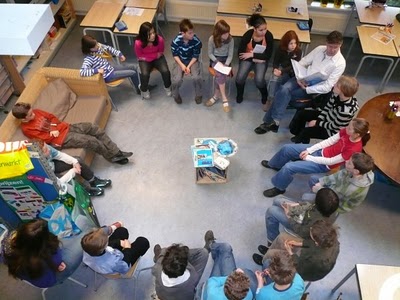 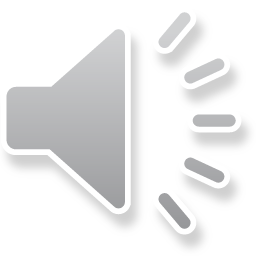 de liniaal
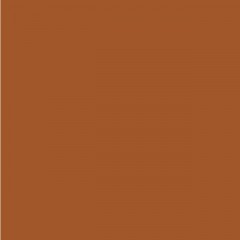 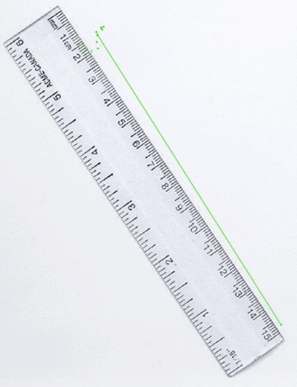 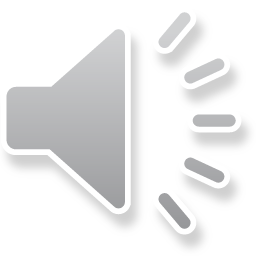 de pennendoos
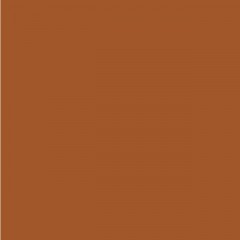 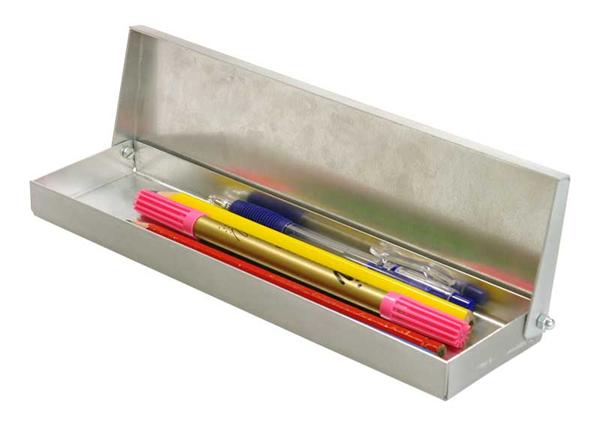 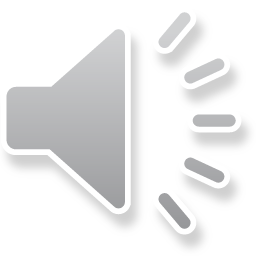 de schooltas
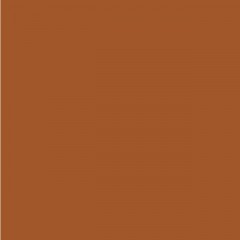 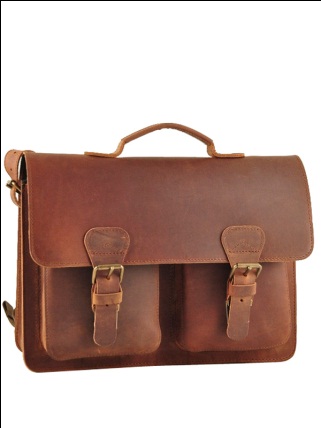 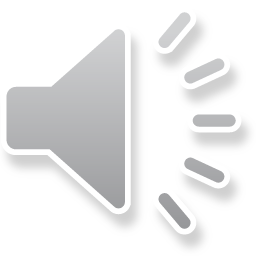 gymmen
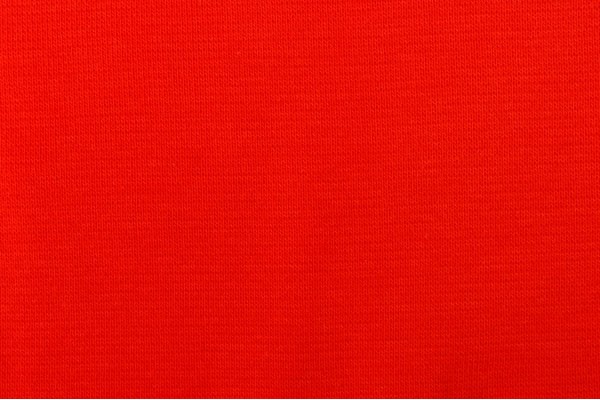 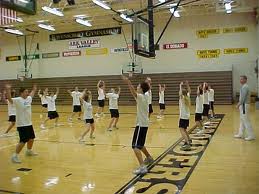 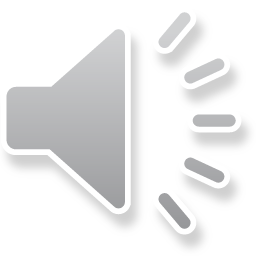 (weg)rennen
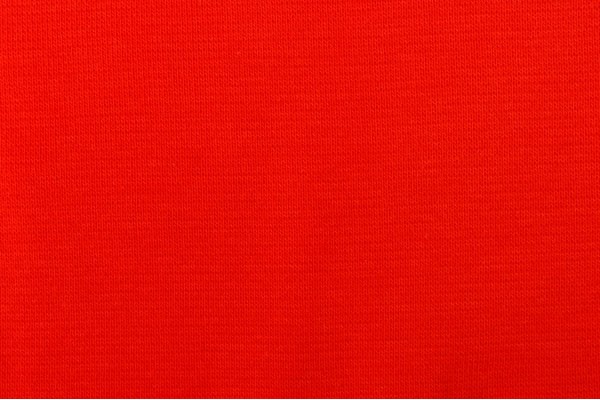 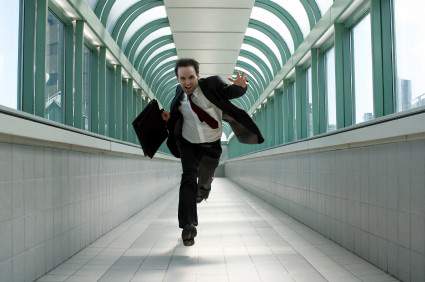 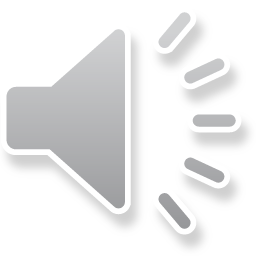 (op)schrijven
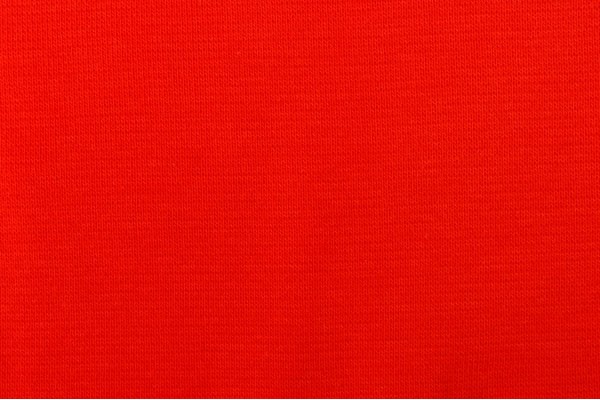 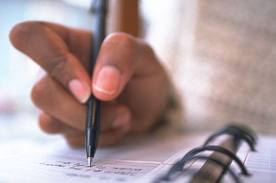 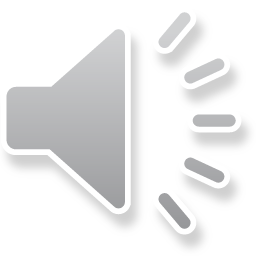 vertellen
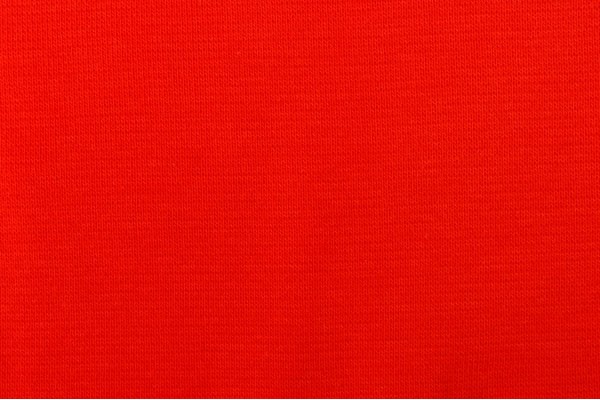 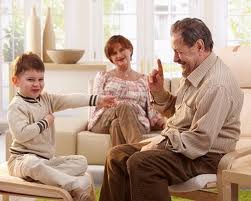 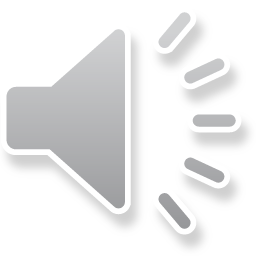 voorlezen
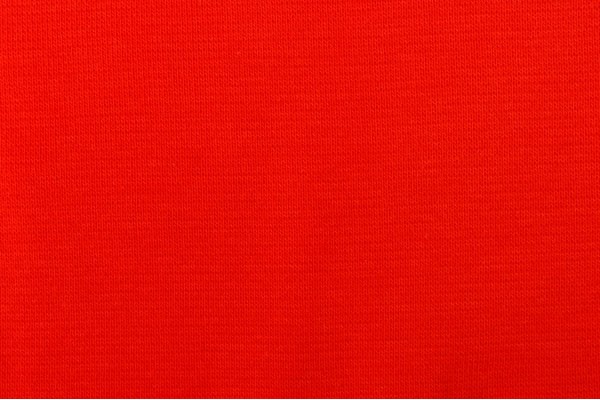 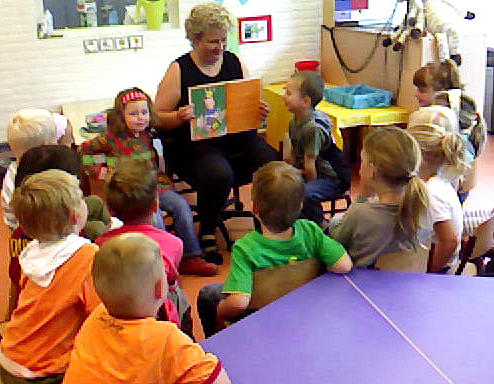 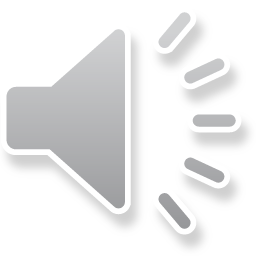 ophangen
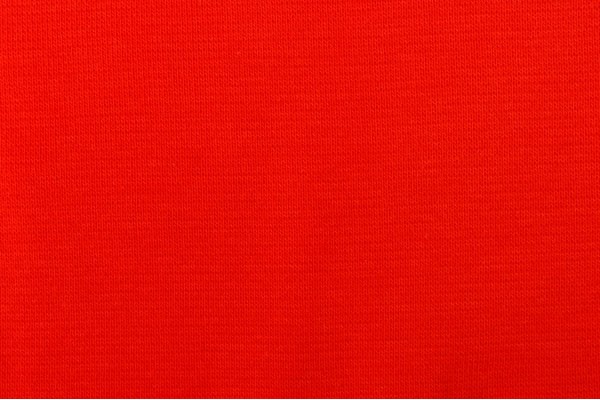 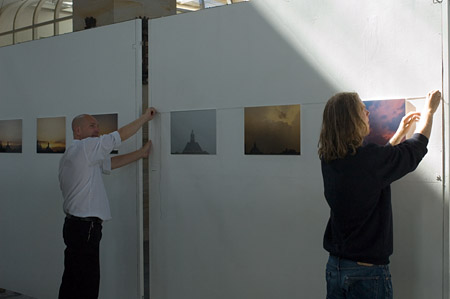 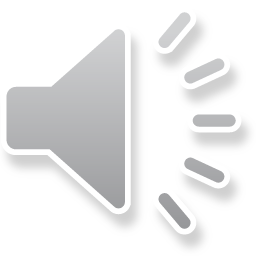 opruimen
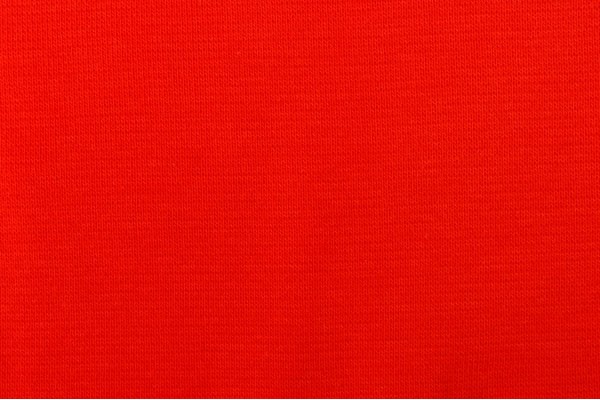 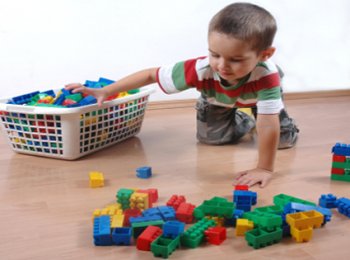 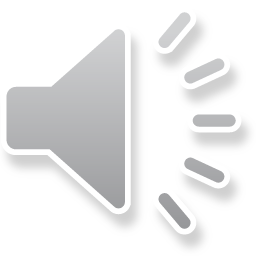 alleen
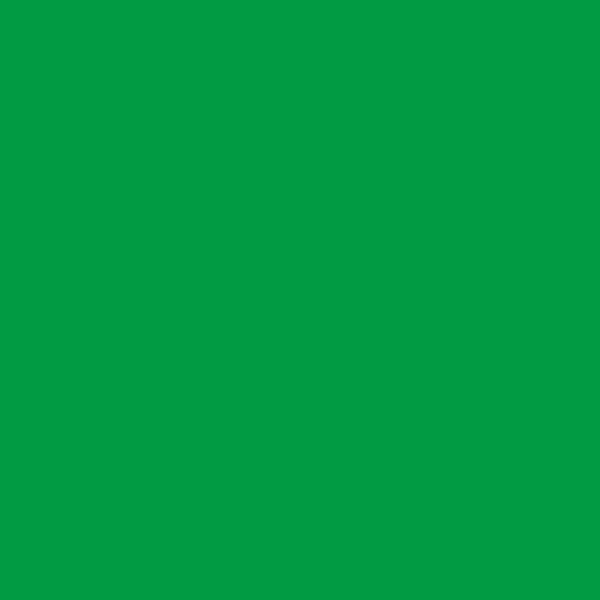 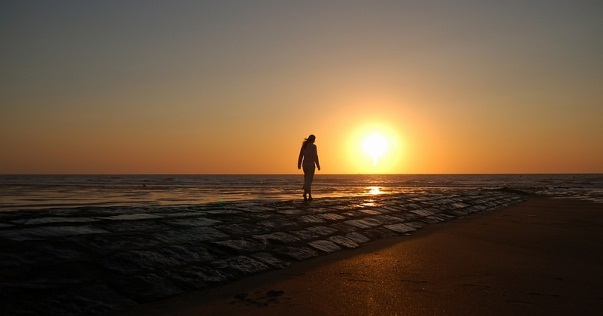 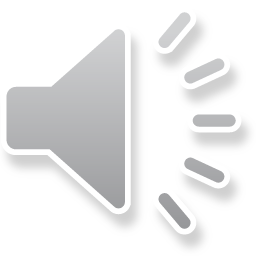 samen
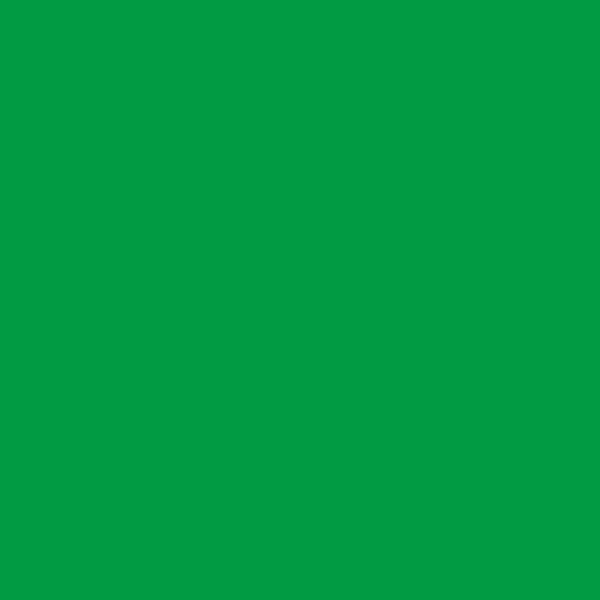 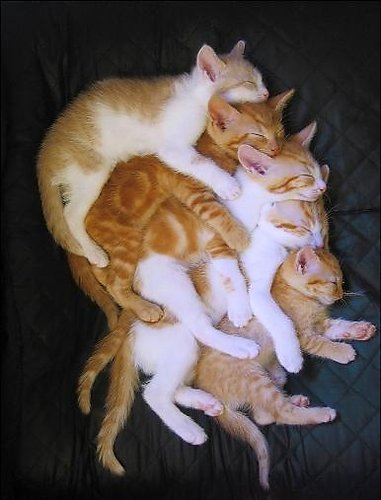 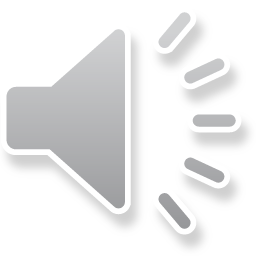 Het woord van de dag 1: opruimen
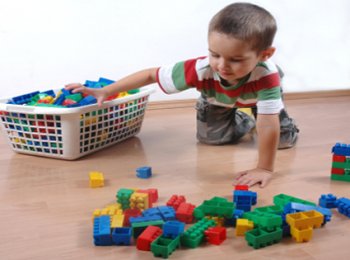 Het verhaal dag 1Klik op de link
https://www.youtube.com/watch?v=iq8ncXw3vfM&list=PLmlPkTFID-Du1VMjRuqSfi_bbqf-0UAVv&index=16
De verhaalplaten van dag 1
De verhaalplaten van dag 1
De verhaalplaten van dag 1
De verhaalplaten van dag 1
De verhaalplaten van dag 1
de woordkaarten van
dag 2
lhet afval
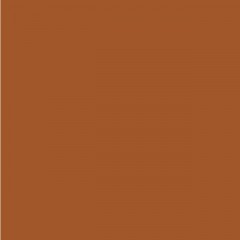 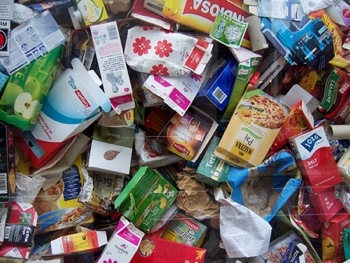 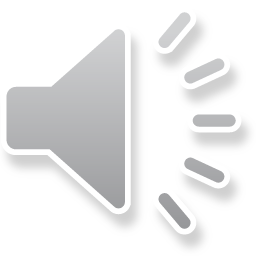 lhet cijfer
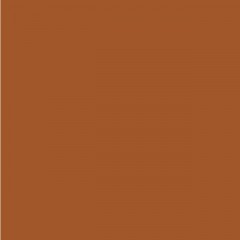 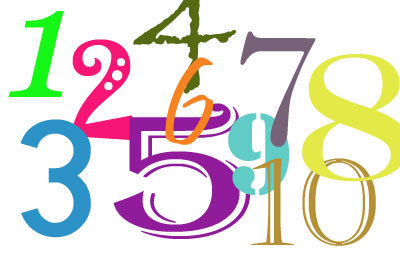 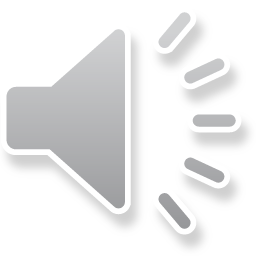 de hoek
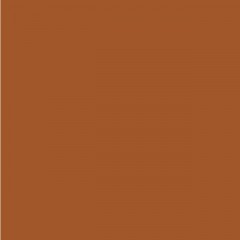 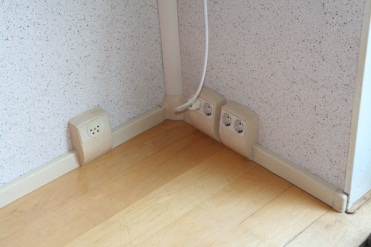 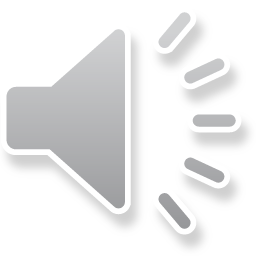 de prullenbak
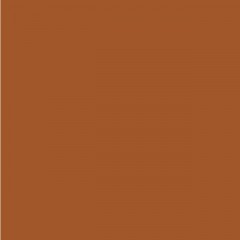 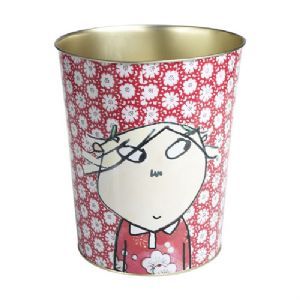 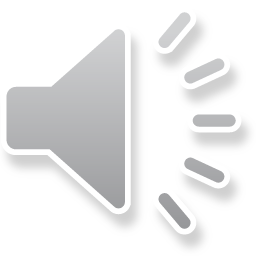 de vloer
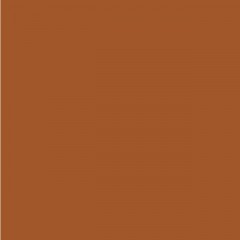 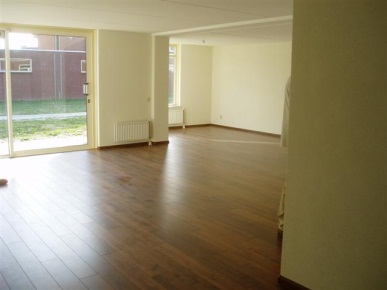 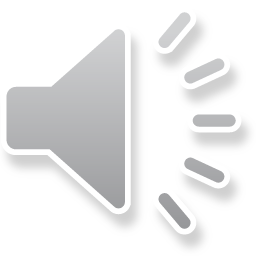 indoen
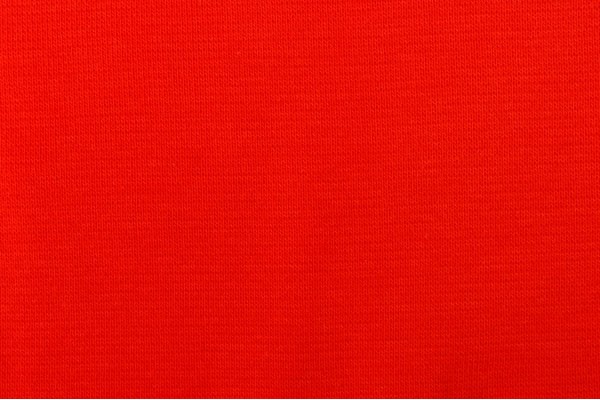 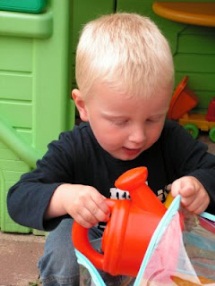 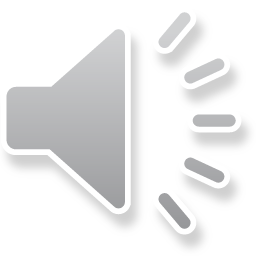 opschrijven
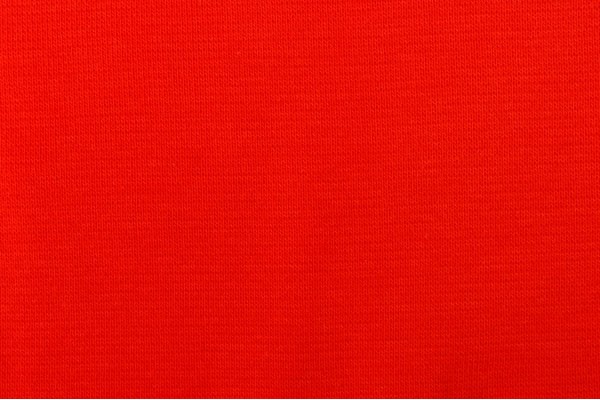 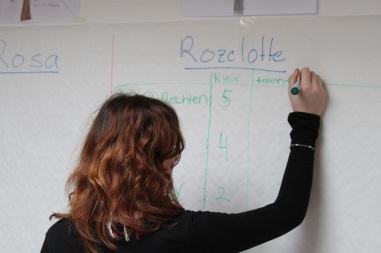 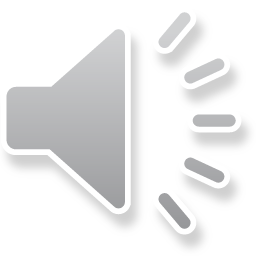 weggooien
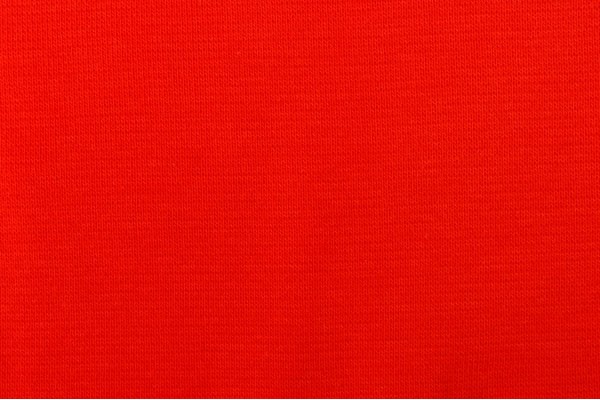 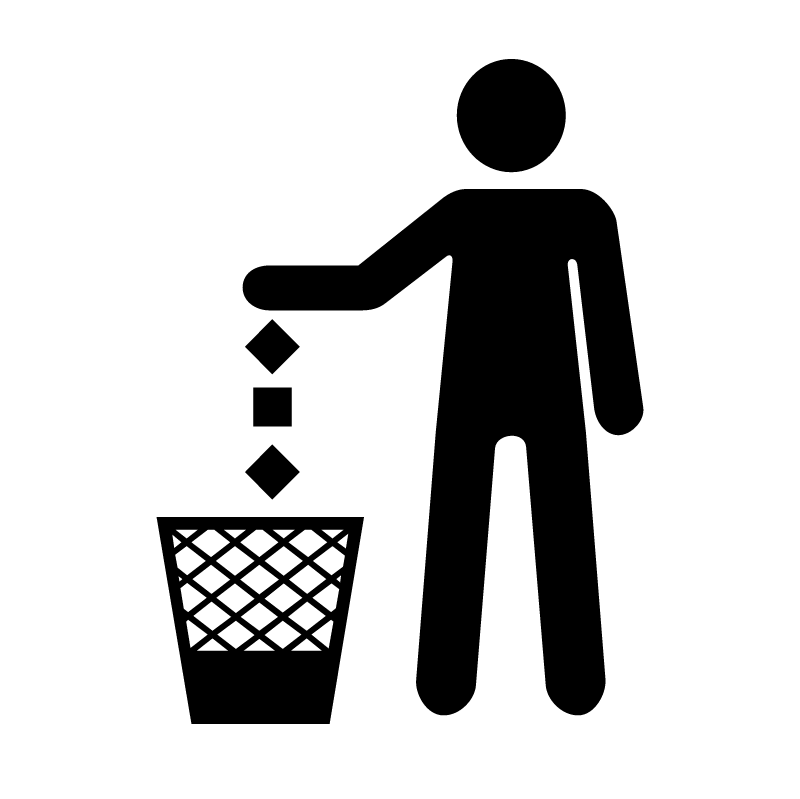 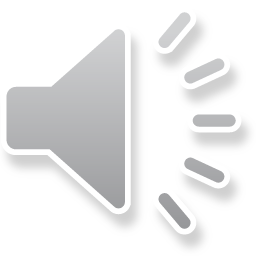 het woord van de dag 2: weggooien
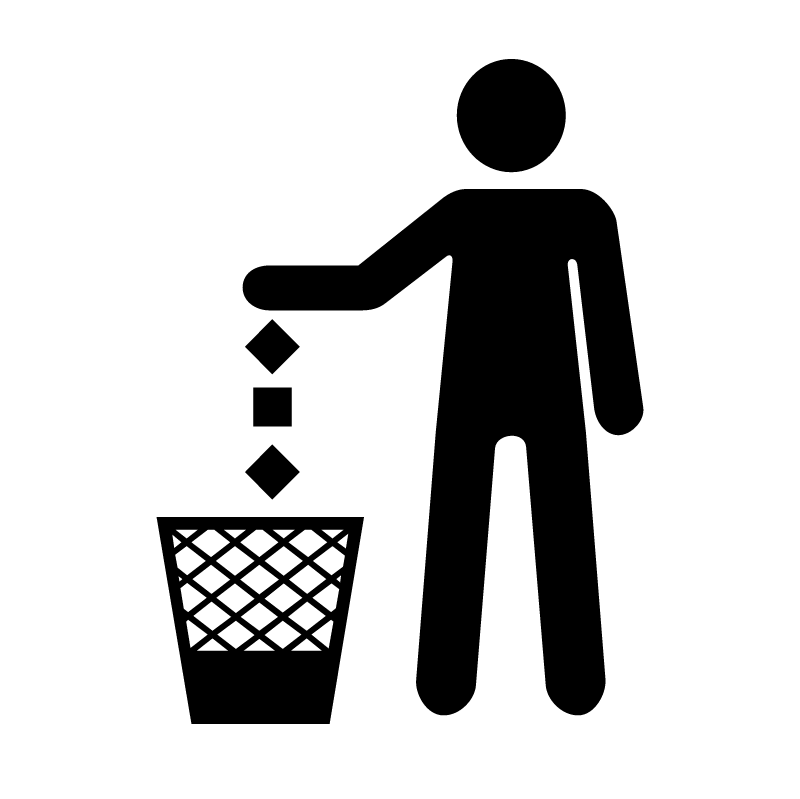 De taalfuncties van dag 2: kennis maken
de woordkaarten van
dag 3
de jongen
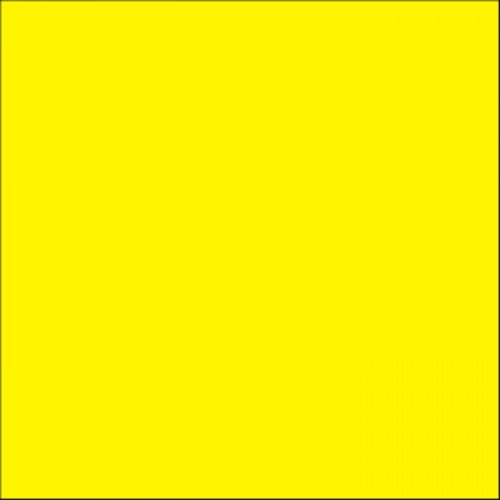 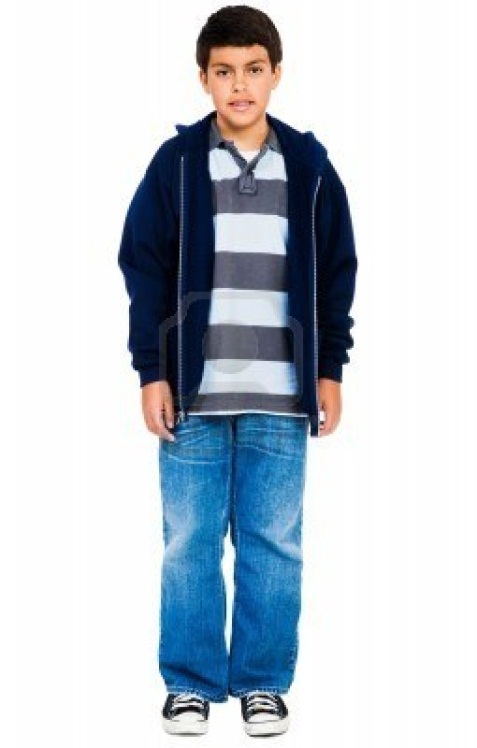 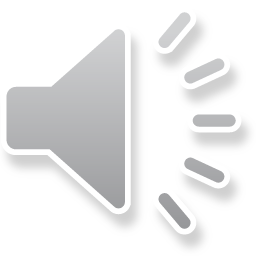 iemand
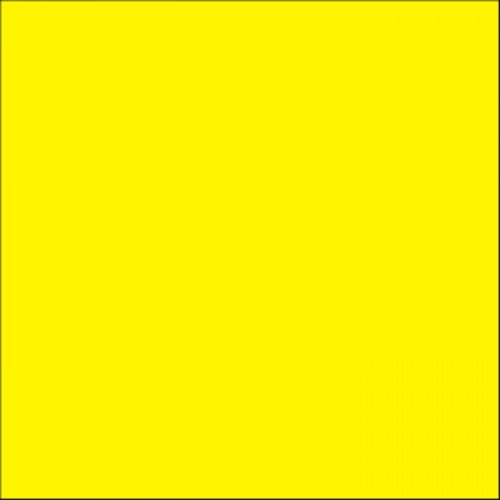 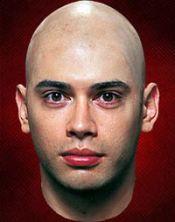 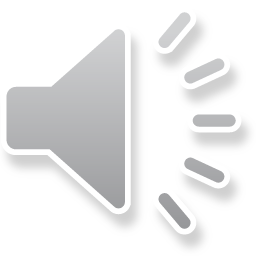 niemand
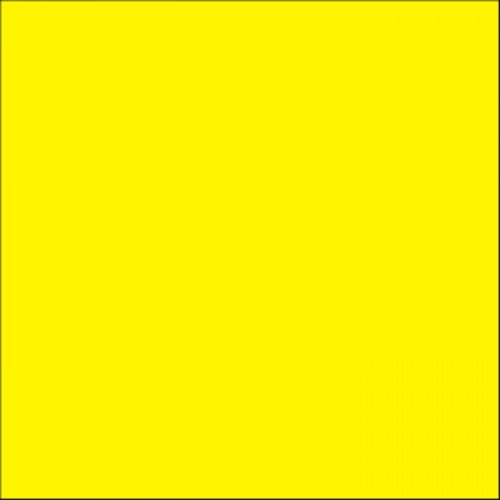 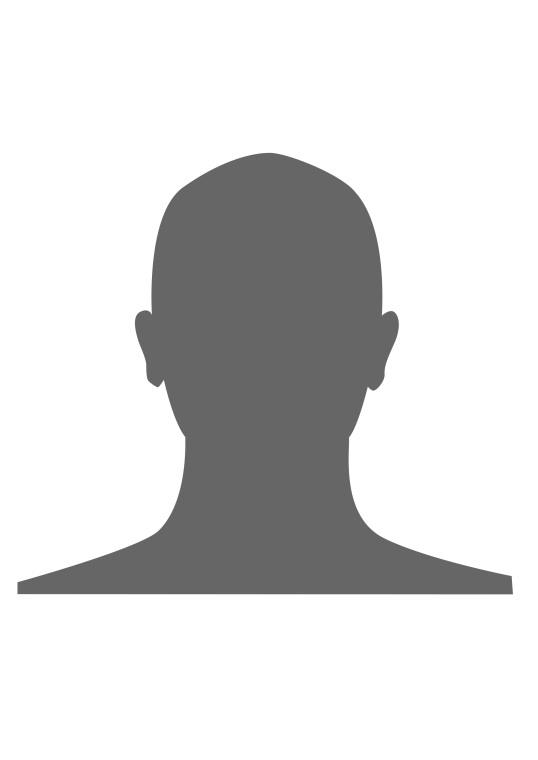 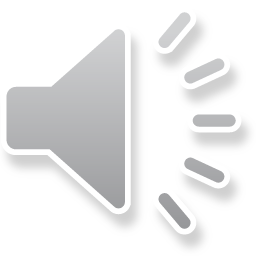 de droom
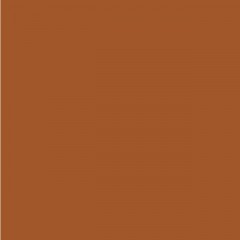 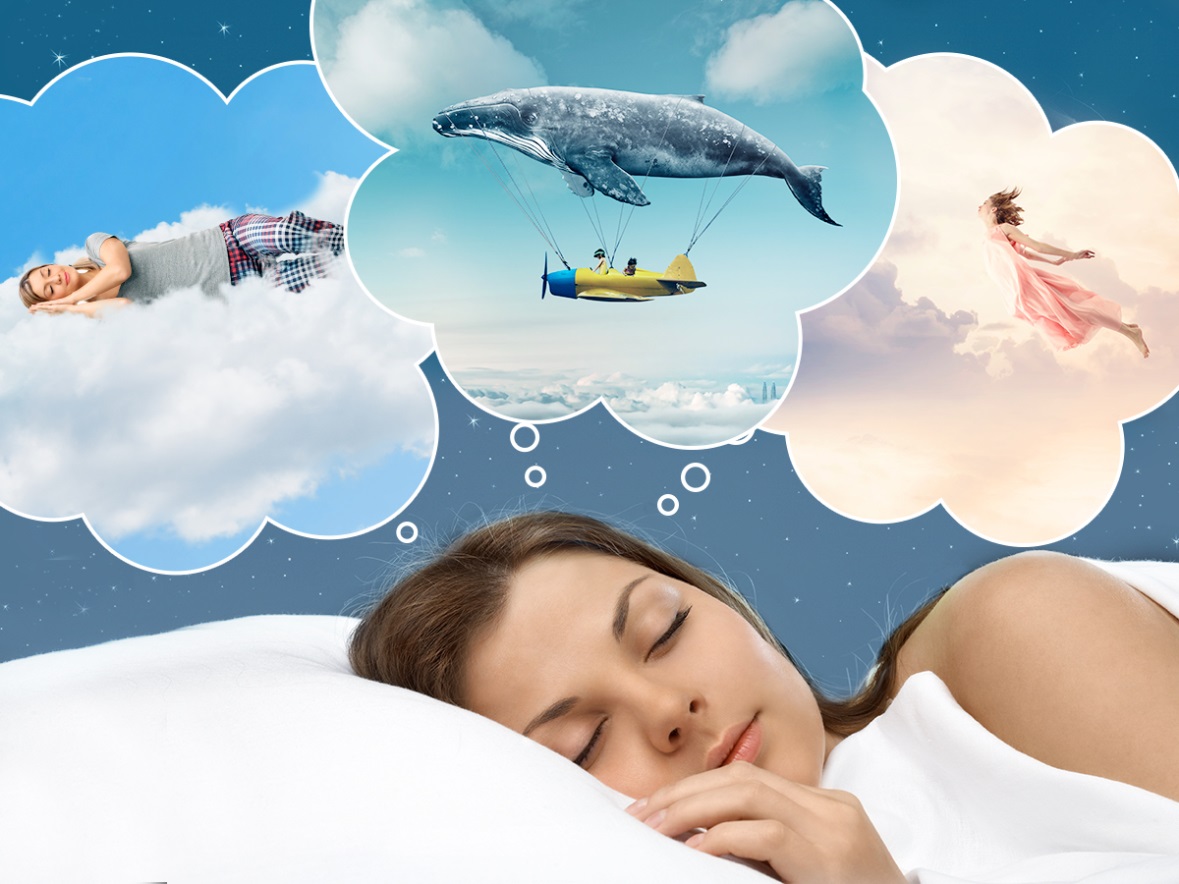 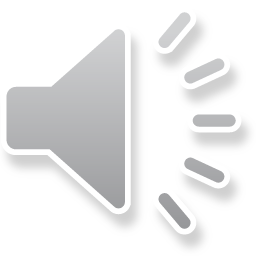 dromen
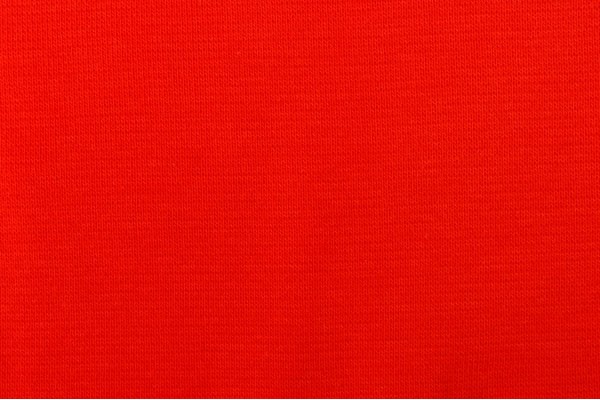 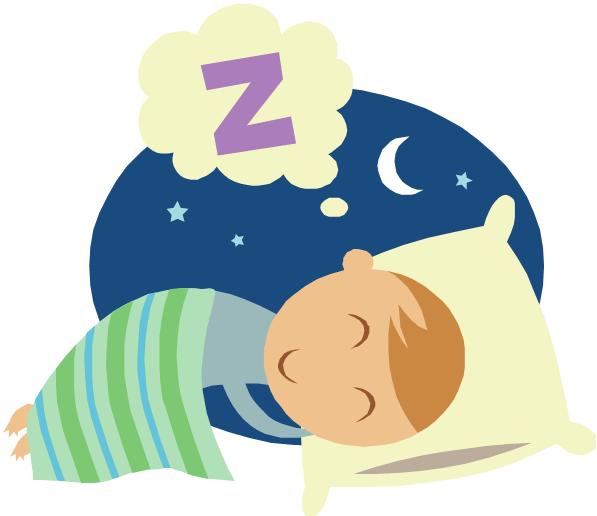 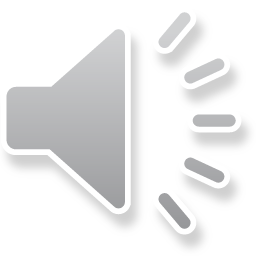 kijken naar
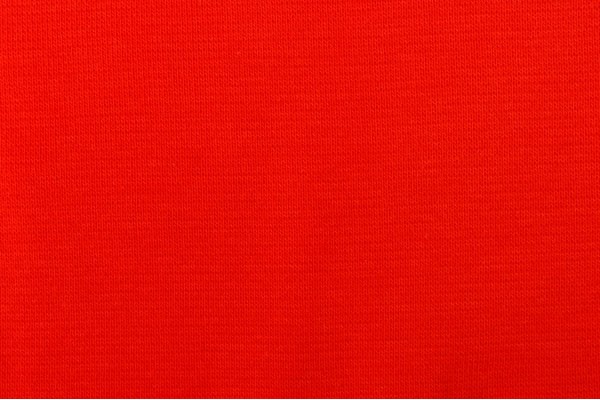 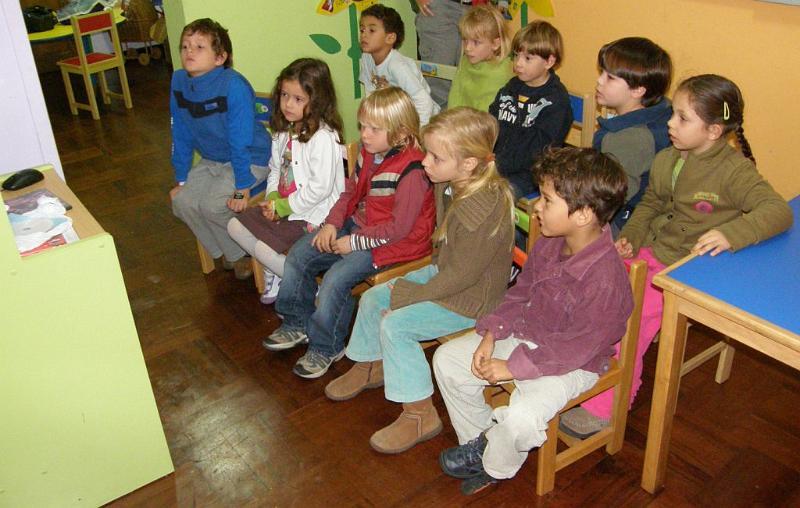 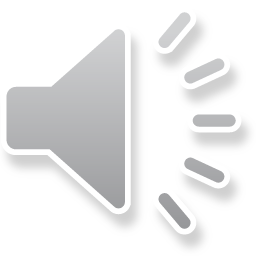 knuffelen
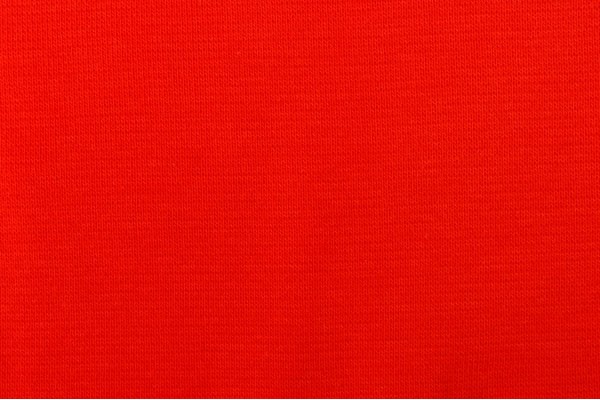 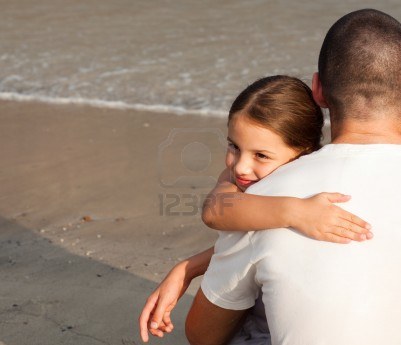 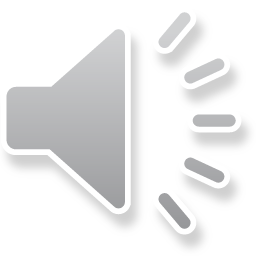 bang
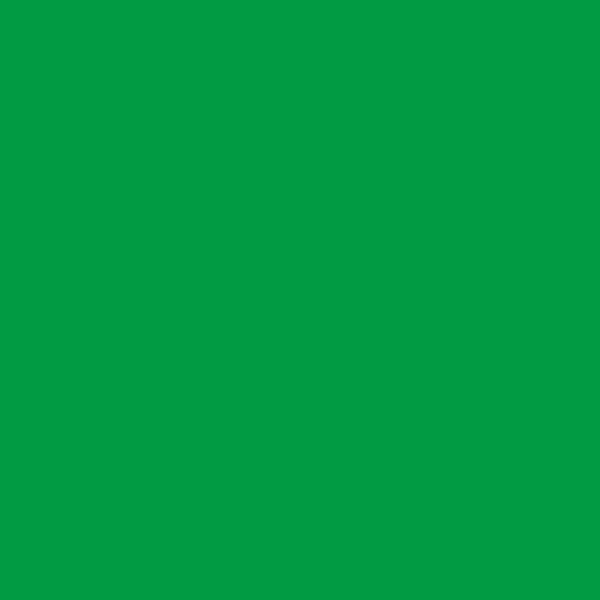 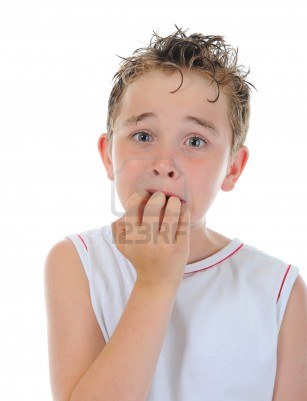 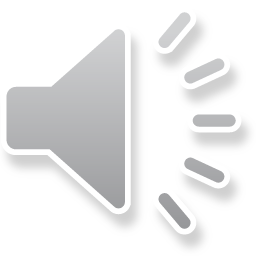 wakker
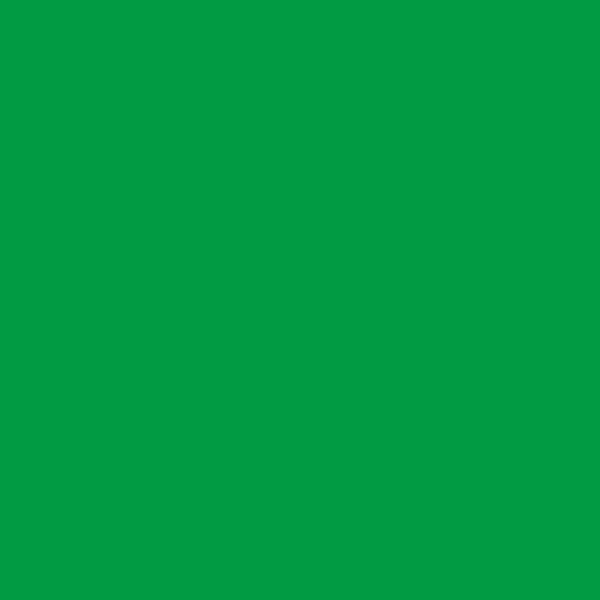 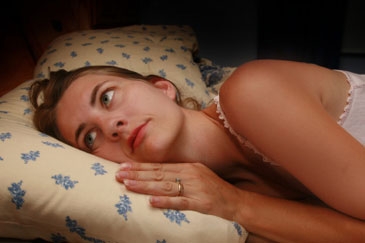 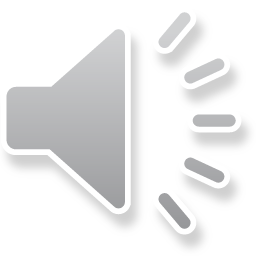 stout
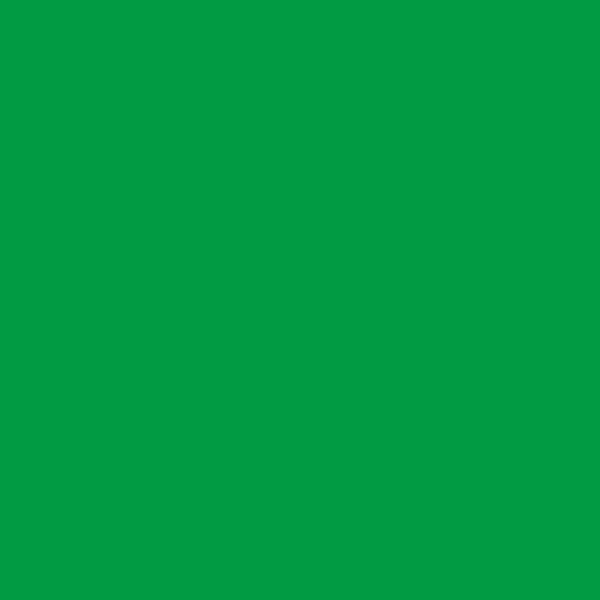 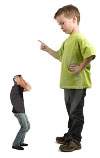 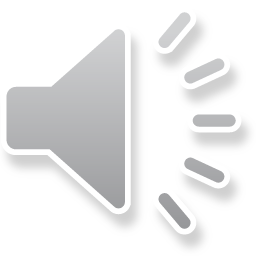 Het woord van de dag 3: dromen
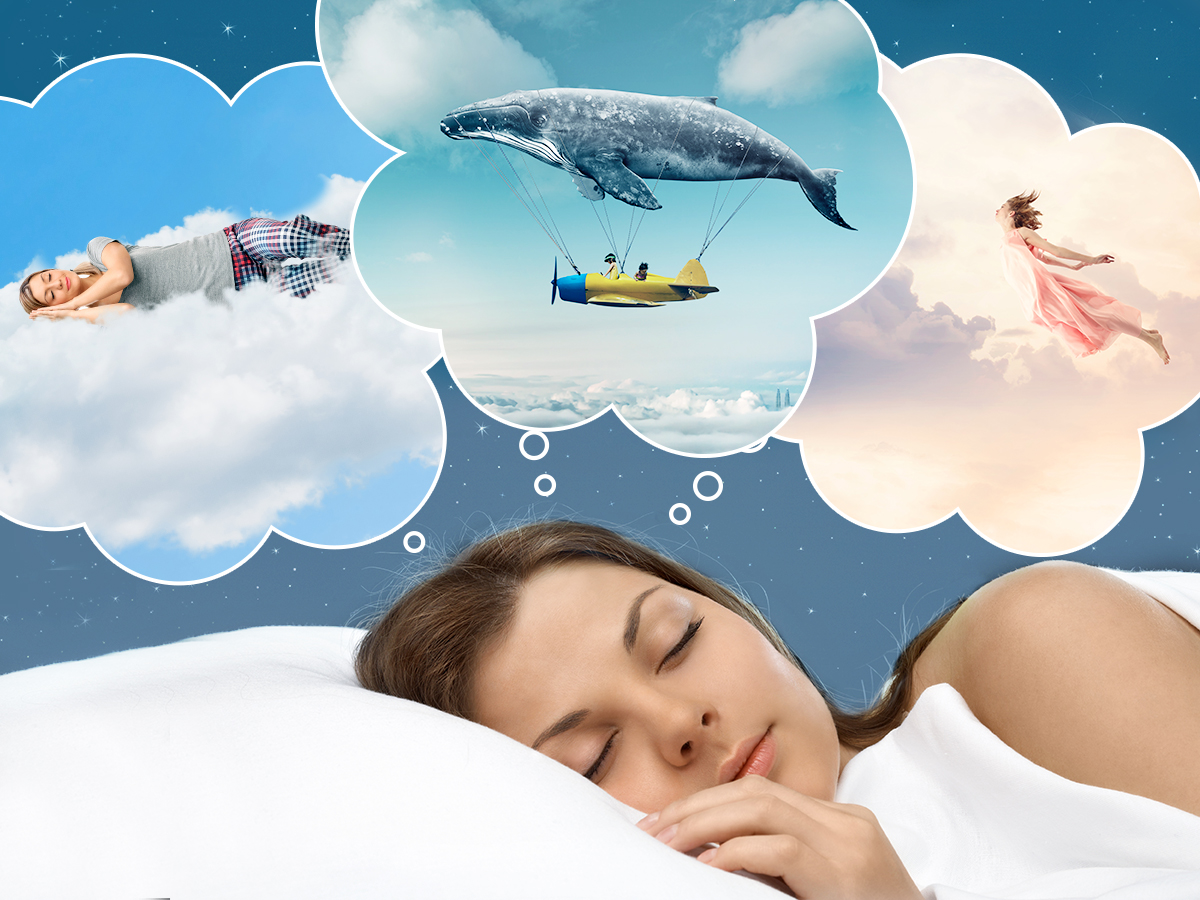 Het verhaal dag 3Klik op de link
https://www.youtube.com/watch?v=M_Q-uAOedJQ&list=PLmlPkTFID-Du1VMjRuqSfi_bbqf-0UAVv&index=14
De verhaalplaten van dag 3
De verhaalplaten van dag 3
De verhaalplaten van dag 3
De verhaalplaten van dag 3
de woordkaarten van
dag 4
lhet doel
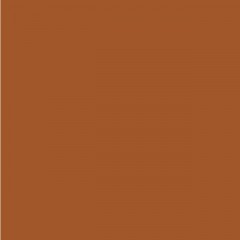 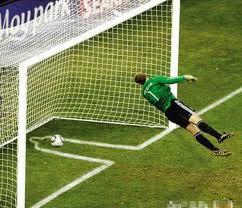 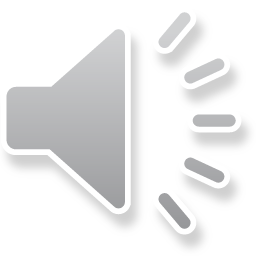 lhet hek
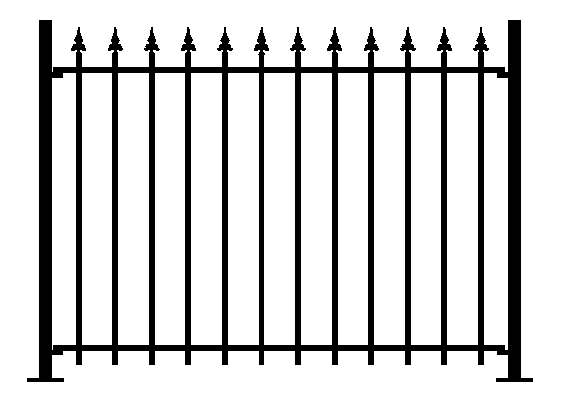 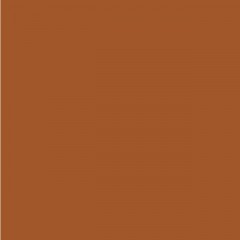 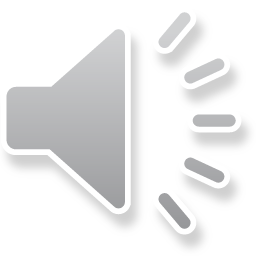 de bal
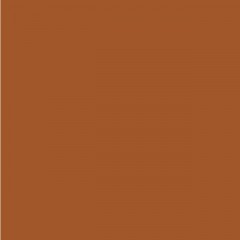 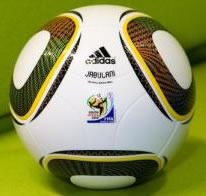 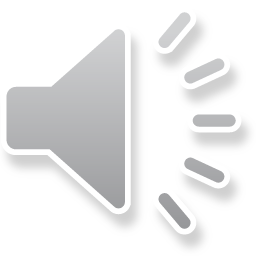 loslaten
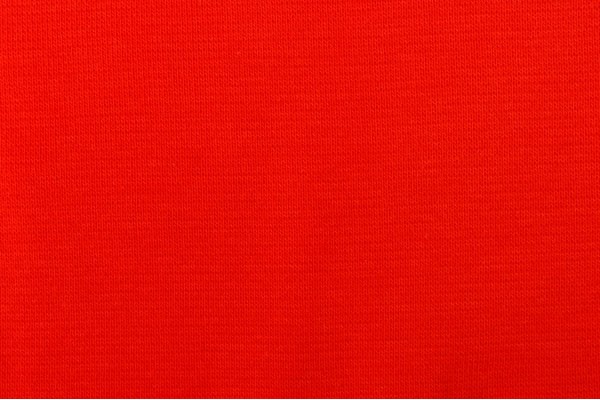 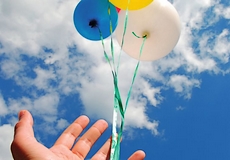 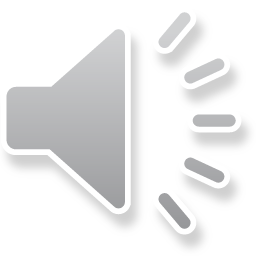 schoppen
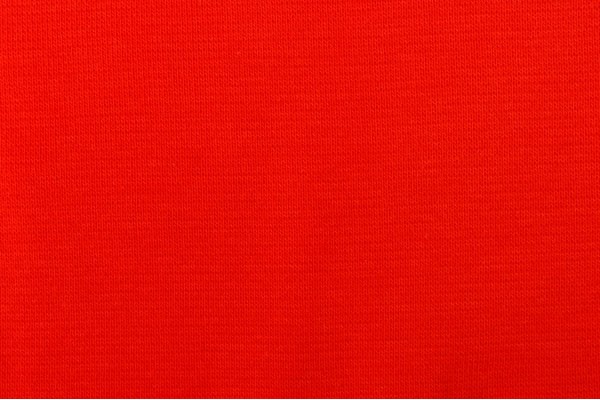 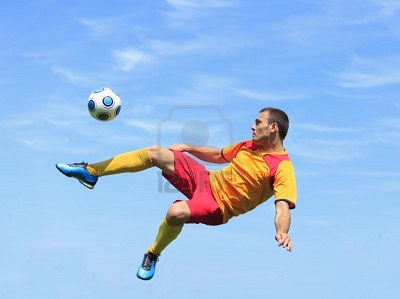 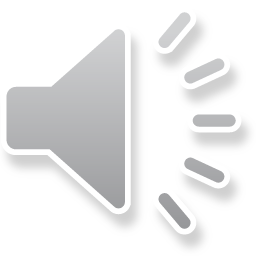 vasthouden
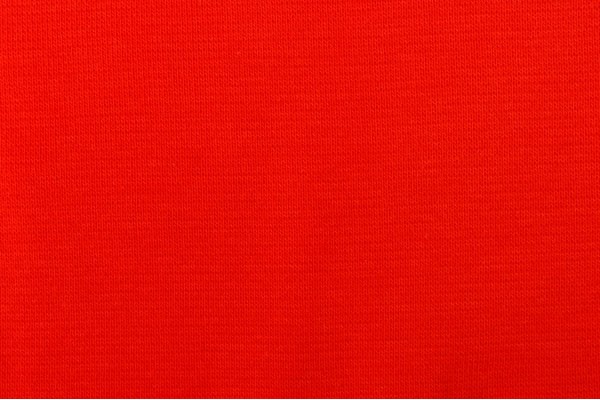 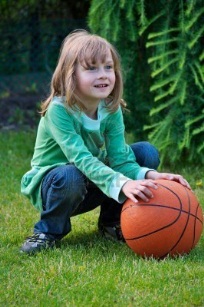 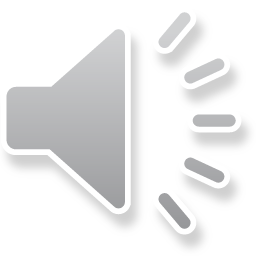 opletten
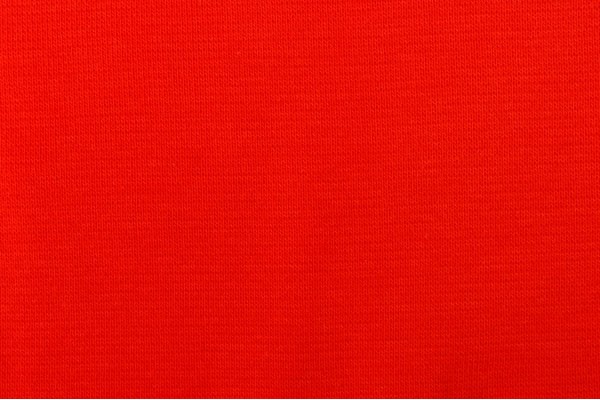 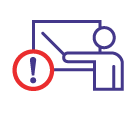 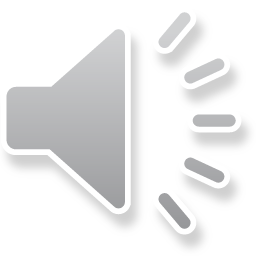 goed
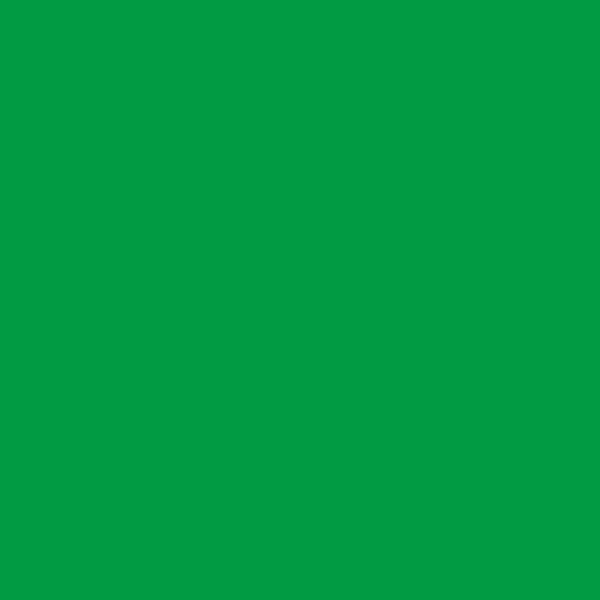 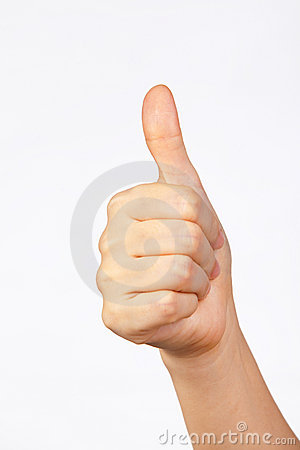 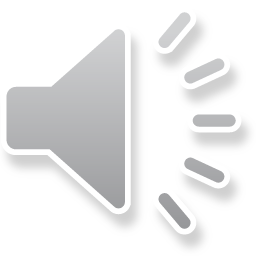 voorzichtig
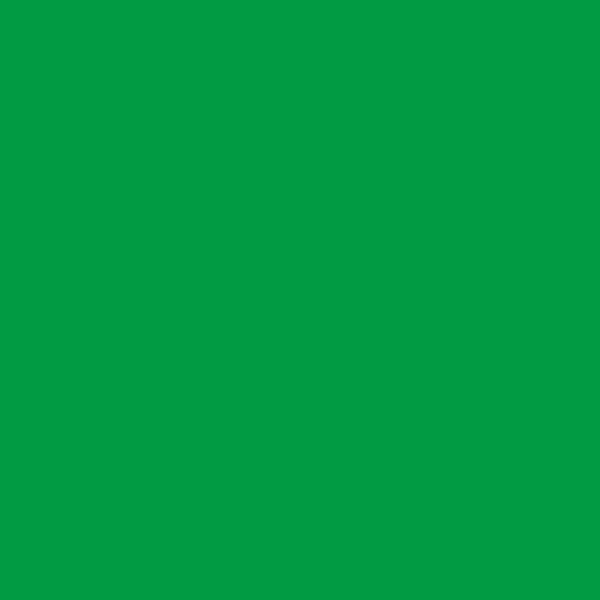 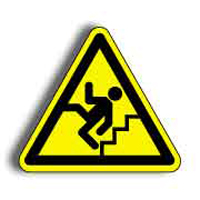 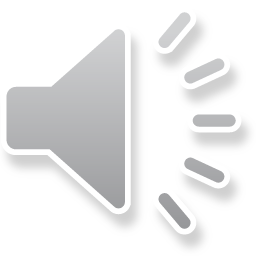 kleiner
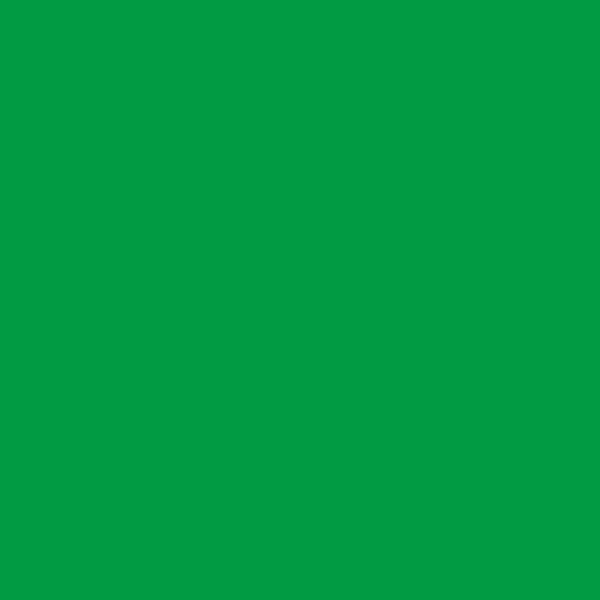 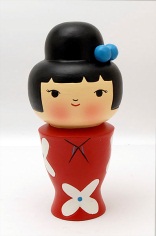 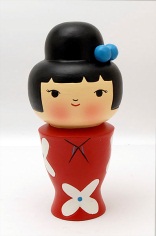 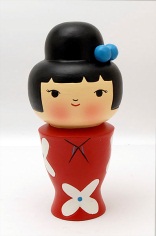 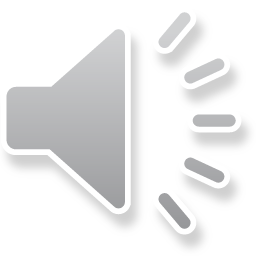 groter
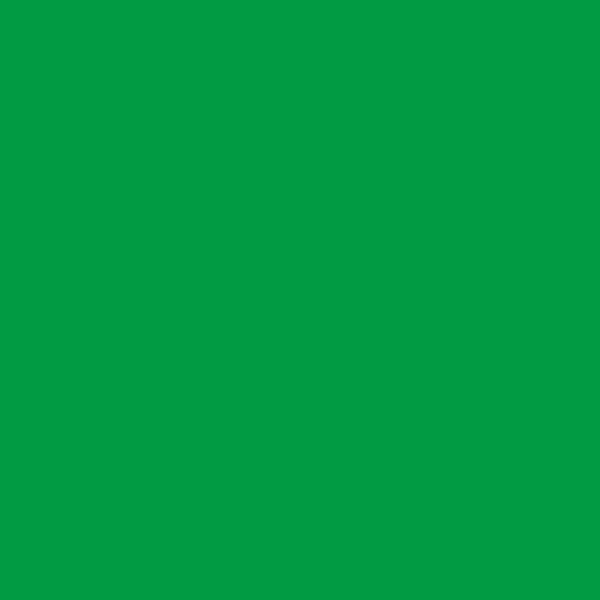 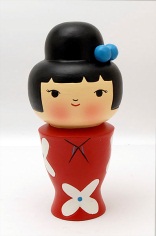 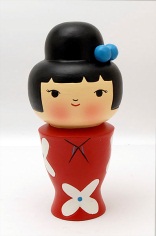 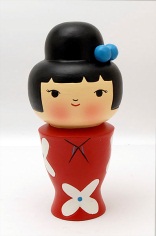 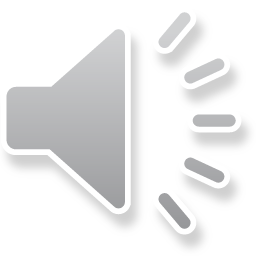 Het woord van de dag 4: de bal
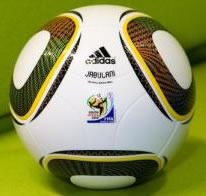 de woordkaarten van
dag 5
de plaats (plek)
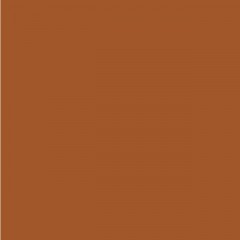 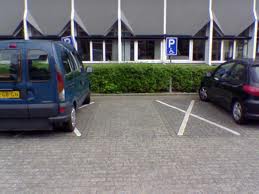 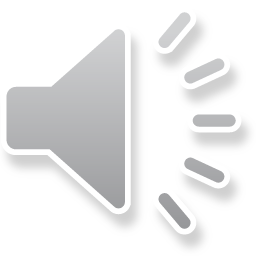 de taalfuncties van dag 5:spelcodes
Spelcodes: 
- Wie doen er mee?
- Wie is hem?
- Dat is niet eerlijk
 
Aftelversjes:
- Steen-papier-schaar
- Iene miene mutte